THE H.N.S.B. LTD SCIENCE COLLEGE HMT
        
CLASS SEMINAR

SEM:-2

YEAR:-2010-2011

PAPER NO :-CHN-502

UNIT-1 (FREE RADICAL REACTION)

TOPIC:- FORMATION OF CYCLIC ETHER & COUPLING OF ALKYNES

Presented By : Dr.Z.M.Gadhawala
FORMATION OF CYCLIC  ETHERS
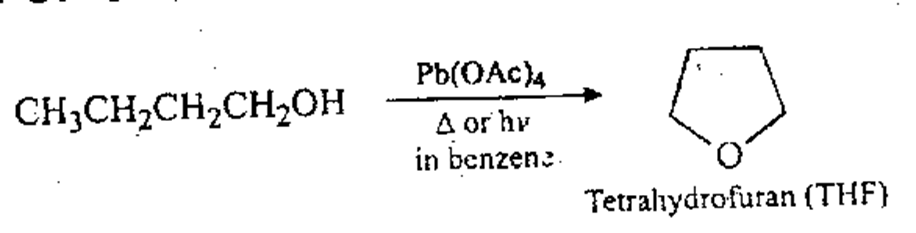 Alcohols having a δ hydrogen undergo cyclisation with lead tetra acetate to give tetra hydro furans in high yields. Little or no four and six-membered cyclic ethers (oxetanes and tetra hydro pyran respectively) are obtained in the case of alcohols having a Ƴ or ɛ hydrogen.
The reaction has also been carried out with a mixture of halogen (Br2 or I2)and a salt or oxide of silver or mercury (especially Hgo or AgOAc).
The following mechanism has been proposed for the cyclisation with lead tetra acetate. The step marked A is a 1,5 internal hydrogen abstraction which is greatly favored over l,4 or 1,6 abstractions.
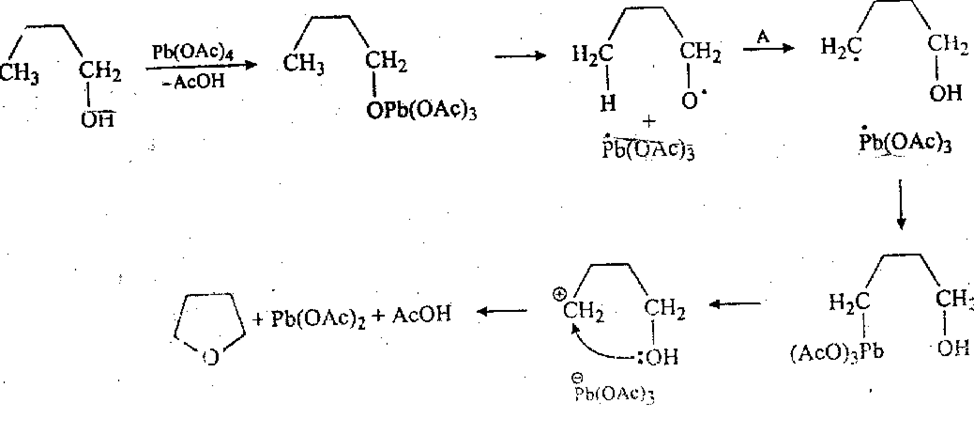 COUPLING OF ALKYNES
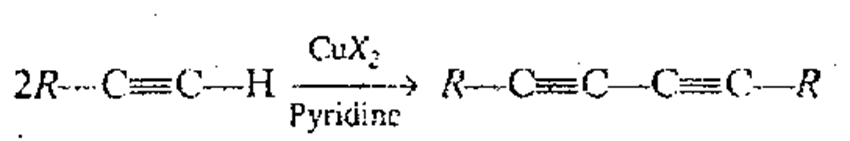 Terminal alkynes can be coupled by heating with stoichiometric amounts of cupric salts in pyridine or similar base.
This reaction produces symmetrical dynes in high yields and is called Eglinton reaction.

Another common procedure is use of catalytic amount of cuprous salts in the presence of ammonia or  ammonium chloride. 

Atmospheric oxygen or some other oxidising agent, e .g.. permanganate or H2O2 is require in this    method which is  called Glaser reaction. Unsymmetrical diynes can be prepared by-Cadiot-Chodkiewicz  coupling (mechanism is not fully understood)
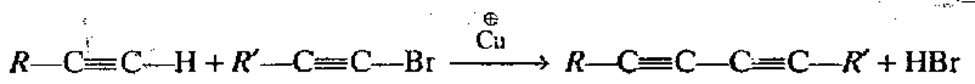 The mechanism of 'Eglinton and Glaser reactions is outlined below
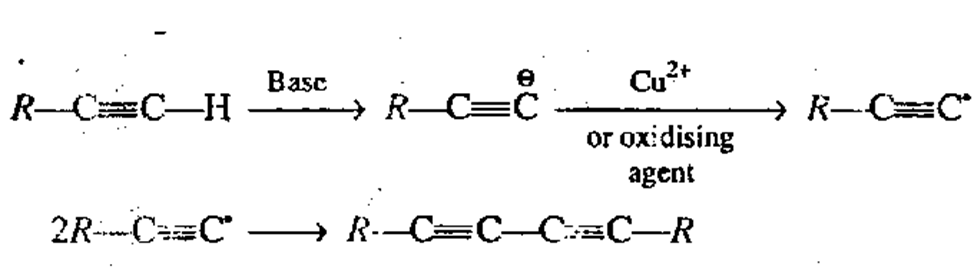 THANKS